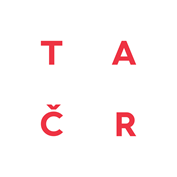 Kraje a města 2.0 – zefektivnění role regionů a municipalit v rozhodovacím procesu Evropské unie (TD020395)
Metodický postuppro zefektivnění role krajů a statutárních městv procesu přípravy a uplatňování nových veřejných politik vycházejících z legislativy EU
Centrum pro studium demokracie a kultury
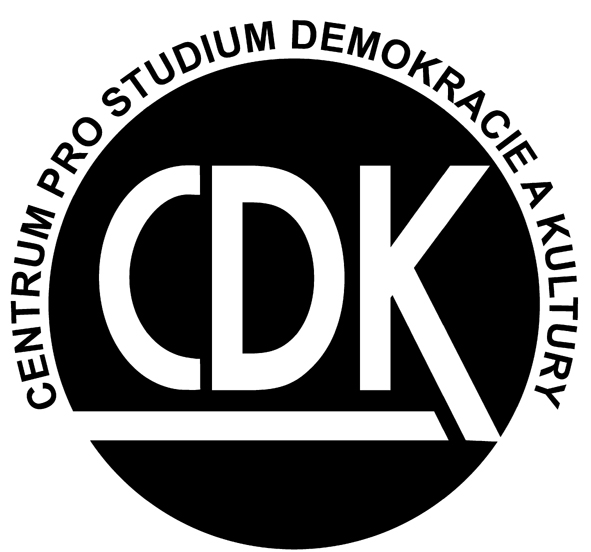 28. dubna 2015
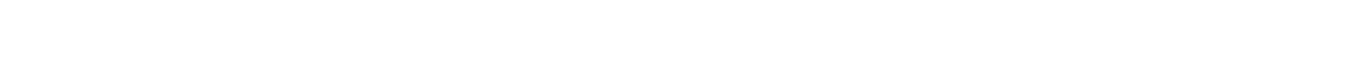 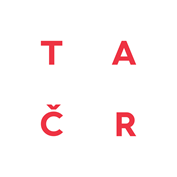 Krátká informace o projektu
Program: OMEGA (2. veřejná soutěž)
Cíl: Vytvořit a zavést nové postupy pro zefektivnění využitelnosti stávajících veřejných politikna centrální, krajské i místní úrovni; připravita zajistit nové postupy pro zavedení a uplatňování nových veřejných politik v ČR, v kontextu realizace společných politik EU
Doba řešení: 01/2014–06/2015
[Speaker Notes: zdůraznit, že účelem projektu je „mainstreaming“ agendy společných politik EU na úrovni krajů a statutárních měst, tedy dosažení stavu, kdy kraje a statutární
města budou věnovat společným politikám na úrovni EU systematicky pozornost a v případě, že identifikují problém, který by se jich mohl
především v podobě legislativy v budoucnu dotknout, aktivizují relevantní mechanismy k jeho ovlivnění, resp. prosazení vlastních zájmů.]
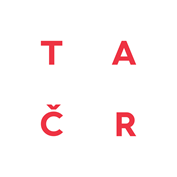 Dosavadní průběh projektu
2014: kompletně zrealizovány 2 z 3 fází výzkumu
Analýza primárního práva EU
Smlouva z Nice
Lisabonská smlouva
Analýza sekundárního práva EU
Elite interviews
5 z 14 krajů
7 z 26 statutárních měst
2015: připravena výzkumná zpráva (3/2015) a zahájeny práce na metodickém postupu
[Speaker Notes: stručně okomentovat první 2 fáze výzkumu (dle průběžné nebo výzkumné zprávy)]
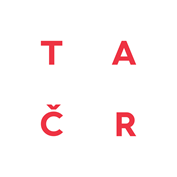 Doporučení z výzkumné zprávy
1. Bojovat s personální diskontinuitou
2. Zřídit stálá zastoupení statutárních měst a krajůpři EU
3. Zlepšit informovanost statutárních měst a krajůo připravované legislativě EU
4. Časněji vstupovat do legislativních procesů
5. Agregovat zájmy skrze sítě a přizpůsobit strategii
[Speaker Notes: doporučení z výzkumné zprávy = podklad pro metodický postup]
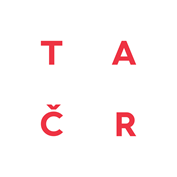 Představení výsledku projektu
Základní charakteristika: Metodický postup
Obsah: Podrobný návod, jak zefektivnit roli krajů a statutárních měst v procesu přípravy a uplatňování nových veřejných politik vycházejících z legislativy EU
Forma: Interní předpis nelegislativní povahy (Hneleg)
[Speaker Notes: zdůraznit, že kromě tohoto výsledku patří mezi výsledky projektu také výzkumná zpráva a metodická příručka]
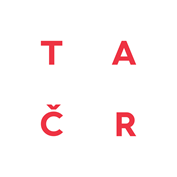 Uplatnění výsledku projektu
Příjemci: Kraje a statutární města v ČR
na základě smlouvy o uplatnění výsledků
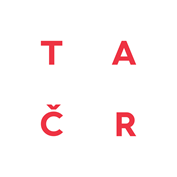 Kontakt na řešitele
Mgr. Ondřej Krutílek
hlavní řešitel
krutilek@cdk.cz 
Mgr. Vratislav Havlík, Ph.D.
řešitel
vhavlik@fss.muni.cz